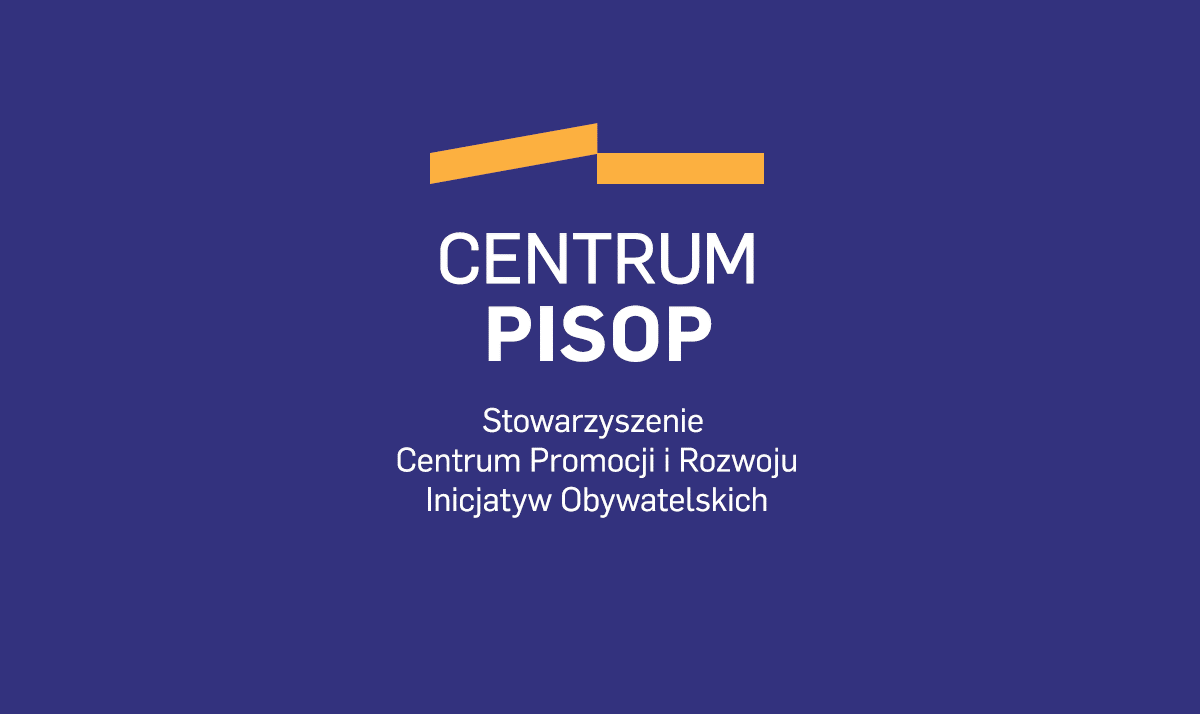 Centrum PISOP
Jesteśmy grupą aktywnych ludzi, którzy od 15 września 2000 r. tworzą niezależne Stowarzyszenie
Należymy do Ogólnopolskiej Sieci SPLOT
Nazwa PISOP jest skrótem słów: Poradnictwo, Informacja, Szkolenia Organizacji Pozarządowych
W ramach swoich działań:
Aktywizujemy obywateli
Wspomagamy przedsiębiorczość społeczną
Wspieramy współpracę
Stabilność działań zapewnia nam prowadzona, za pośrednictwem Fundacji NIWA Edukacji i Rozwoju, działalność gospodarcza.
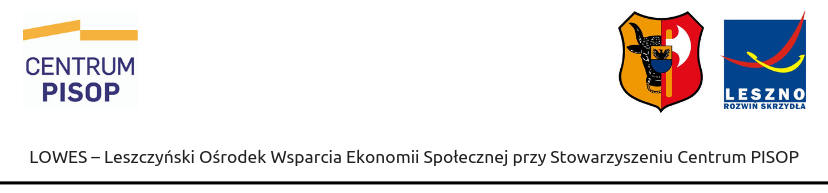 Najważniejsze aktywności Centrum PISOP
Aktywnie uczestniczymy w konsultacjach dokumentów strategicznych
Koordynujemy działania w zakresie wypracowywania strategii III sektora w Temacie 32 Działania na rzecz rozwoju współpracy z administracją publiczną 
Wypracowaliśmy Model Zarządzania Organizacją Pozarządową BINGO
Wspieraliśmy projektodawców Europejskiego Funduszu Społecznego w latach 2005 – 2014
Stworzyliśmy i administrujemy serwisem internetowym dla wielkopolskich organizacji pozarządowych www.wielkopolskie.ngo.pl
Rozpoczęliśmy dyskusję na temat społecznej odpowiedzialności biznesu w Wielkopolsce
Prowadzimy (wspólnie z trzema organizacjami) Poznańskie Centrum Wspierania Organizacji Pozarządowych i Wolontariatu.
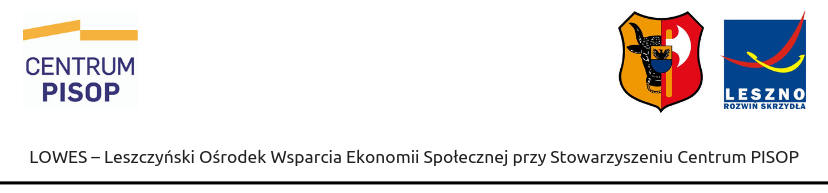 Leszczyński Ośrodek Wsparcia Ekonomii Społecznej
Pomaga w tworzeniu przedsiębiorstw społecznych 
Wspiera funkcjonujące przedsiębiorstwa społeczne i podmioty reintegracyjne
Wzmacnia rozwój lokalny na bazie partnerstw lokalnych  i liderów lokalnych 
Wspomaga realizację lokalnych polityk angażujących mieszkańców
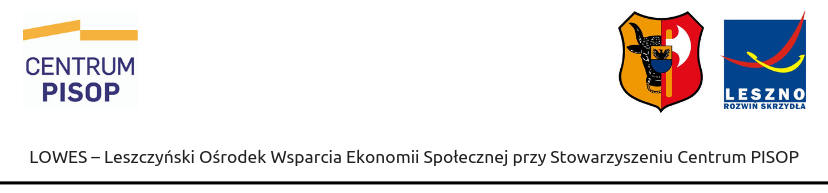 Leszczyński Ośrodek Wsparcia Ekonomii Społecznej
Propozycje tematów szkoleń prowadzonych przez zespół Centrum PISOP: 

1.    ABC tworzenia projektu
2.    Szkolenia uwzględniające potrzeby organizacji wolsztyńskich
3.    Stworzenie produktu turystycznego przez lokalne PES
4.    Sprzedaż w PS (cykl 3 szkoleń)
5.    Kompetencje cyfrowe - korzystanie z bezpłatnych narzędzi internetowych google
6.    Fundraising  - czyli jak skutecznie pozyskiwać środki na działania
7.    Księgowość w  podmiotach ekonomii społecznej (w tym zatrudnianie, prowadzenie działalności odpłatnej, gospodarczej, i inne niuanse)
8.   Promocja projektów, w tym współpraca z mediami (z udziałem dziennikarza/ki)
9.   Tworzenie projektu pod nowe wzory ofert
10. Sprawozdawczość projektu według nowych wzorów
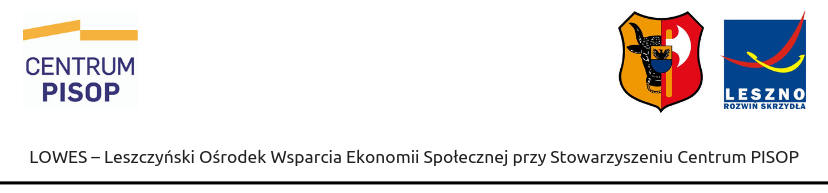 Leszczyński Ośrodek Wsparcia Ekonomii Społecznej
Propozycje szkoleń, prowadzonych przez zespół Centrum PISOP (c.d.):

10.   Sprawozdawczość projektu według nowych wzorów
11.   Planowanie strategiczne pod PROO
12.   Procedury w PES (z udziałem np. PIP, Urząd Skarbowy)
13.   Działalność odpłatna i gospodarcza w organizacji pozarządowej
14.   Organizacja eventów przez PES/Narzędzia internetowe w promocji PES
15.   Komunikacja i współpraca w zespole
16.   Budowanie partnerstw na rzecz ekonomii społecznej
17.   Współpraca z samorządem
18.   Zarządzanie projektami
19.   ABC przedsiębiorcy (społecznego) - budowanie ofert, negocjacje, rozmowy z klientami  
         (feedback), budowanie relacji, lojalności i in.
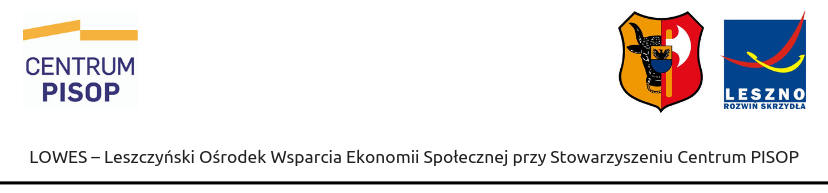 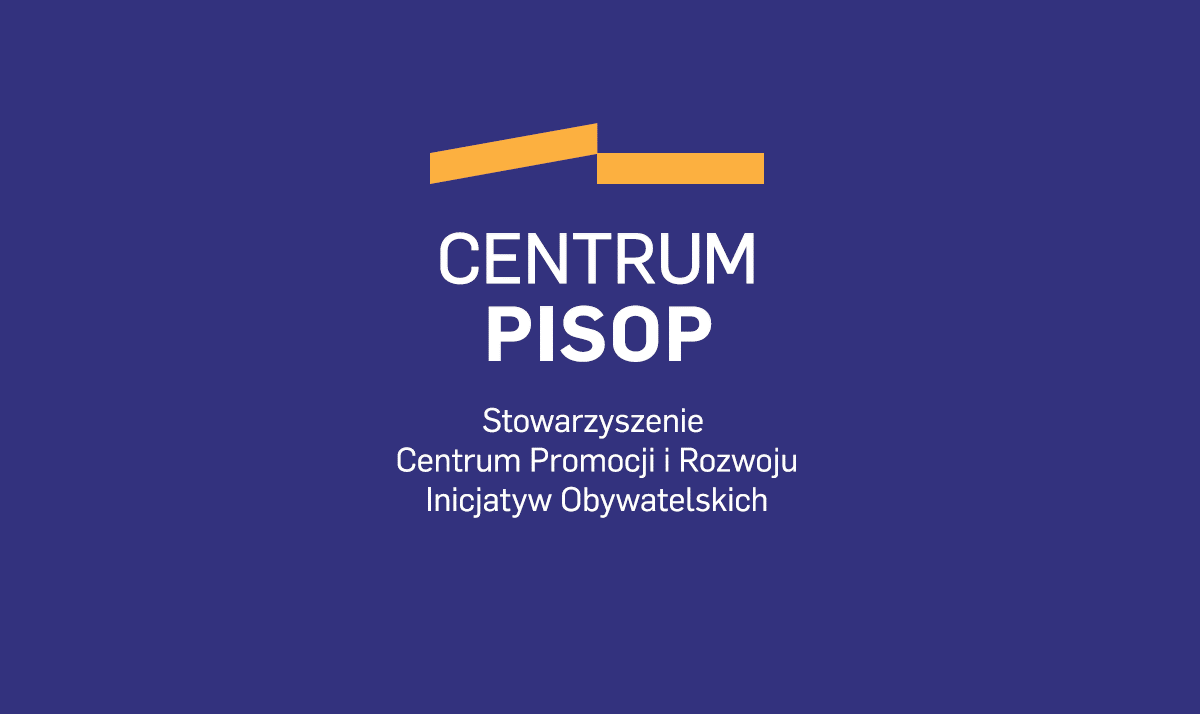